Leçon de mathématiques (2nde partie)
Problème
Situation d’apprentissage
Problème
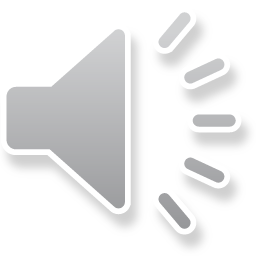 Problème correction
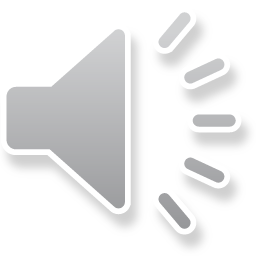 Situation d’apprentissage : tableau des nombres
Tableau des nombres : complète le tableau avec les nombres manquants (si vous n’imprimez pas votre enfant peut montrer du doigt la ligne demandée et écrire les nombres sur son cahier).
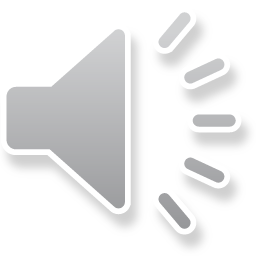 Tableau des nombres
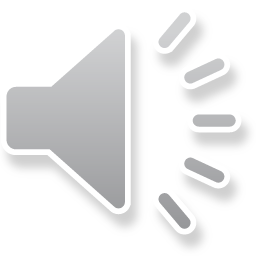 Tableau des nombres complété
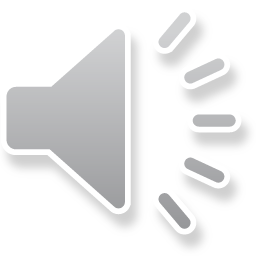 Tableau de nombres
Une fois le tableau complété, faites colorier les familles de nombres à votre enfant au crayon de couleurs (la famille des dix en rouge, la famille des vingt en bleu, … jusqu’à la famille des soixante en marron). Demander à votre enfant d’observer le tableau et faire remarquer les régularités.
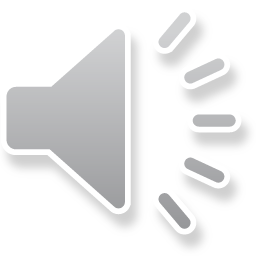 Tableau des nombres corrigé
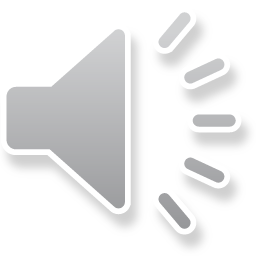